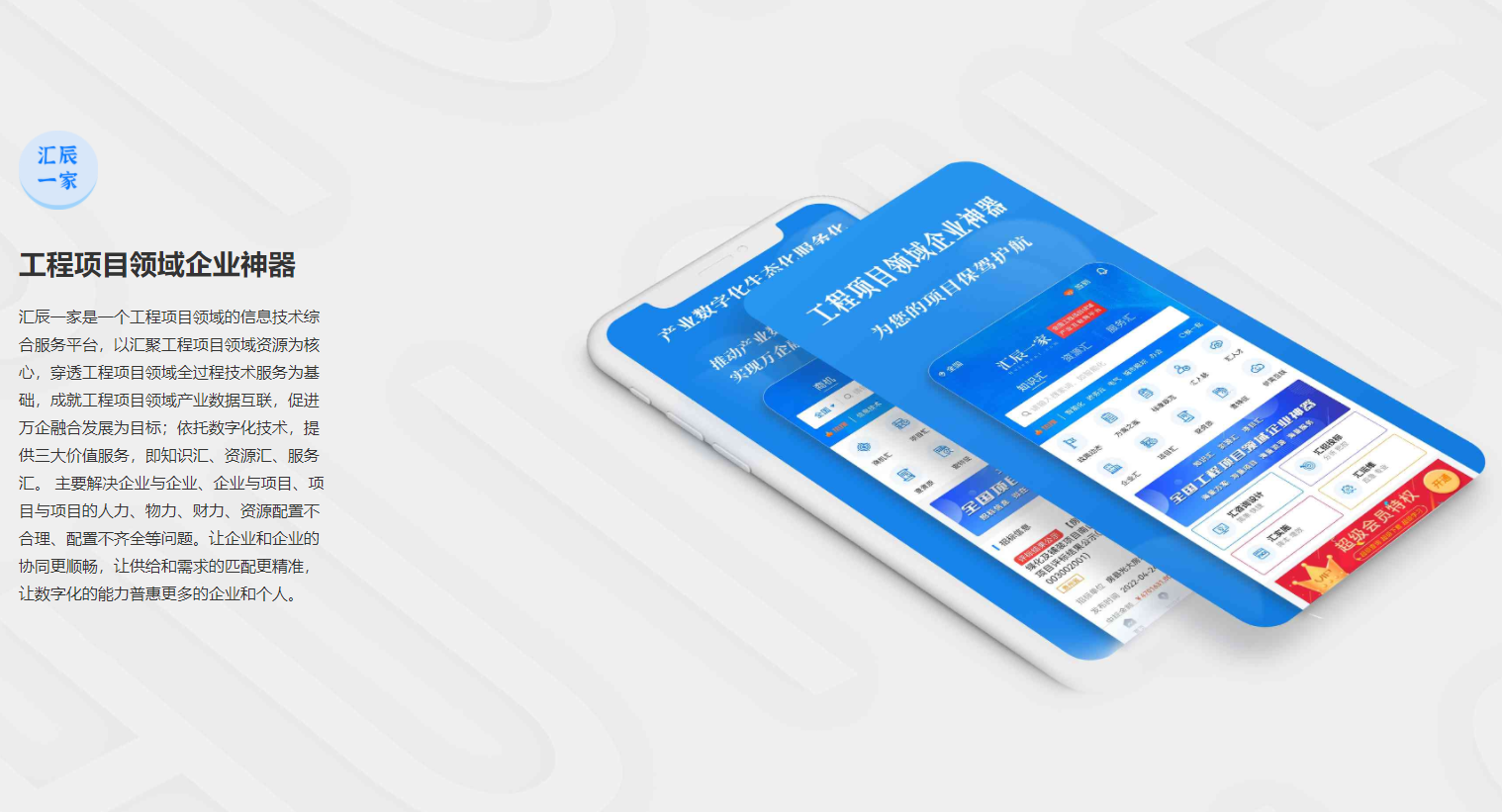 汇辰一家
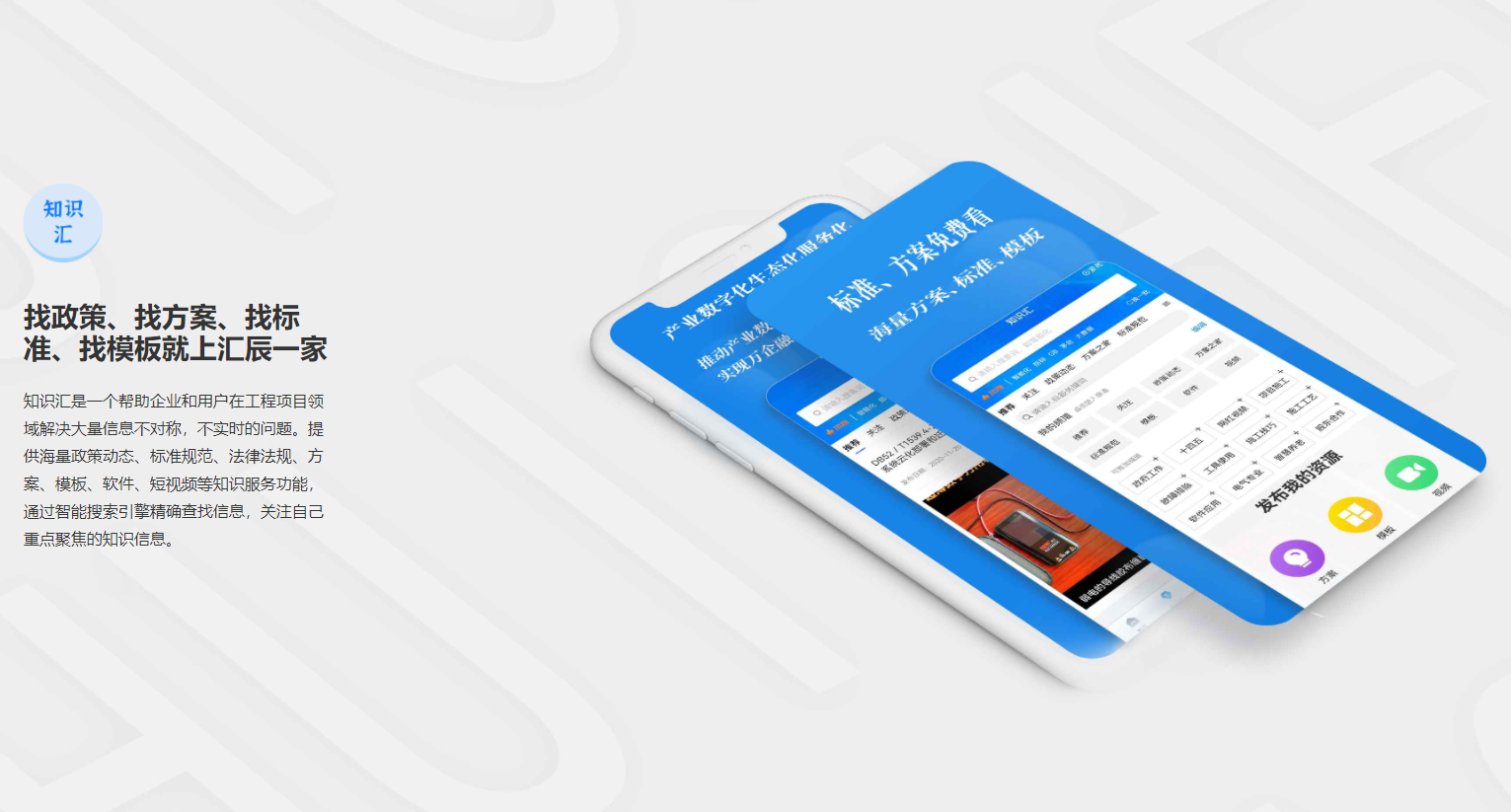 知识汇
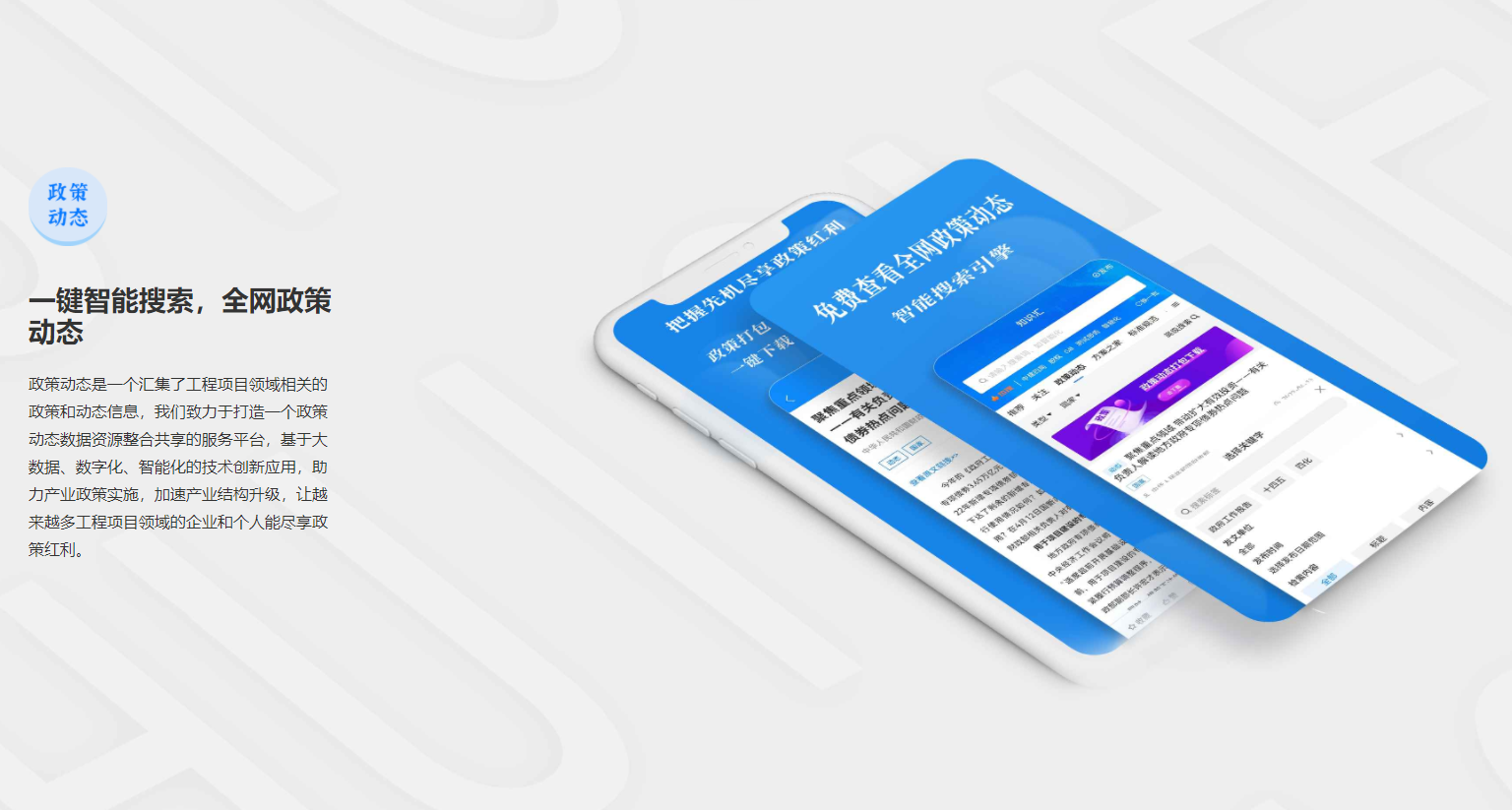 知识汇-政策动态
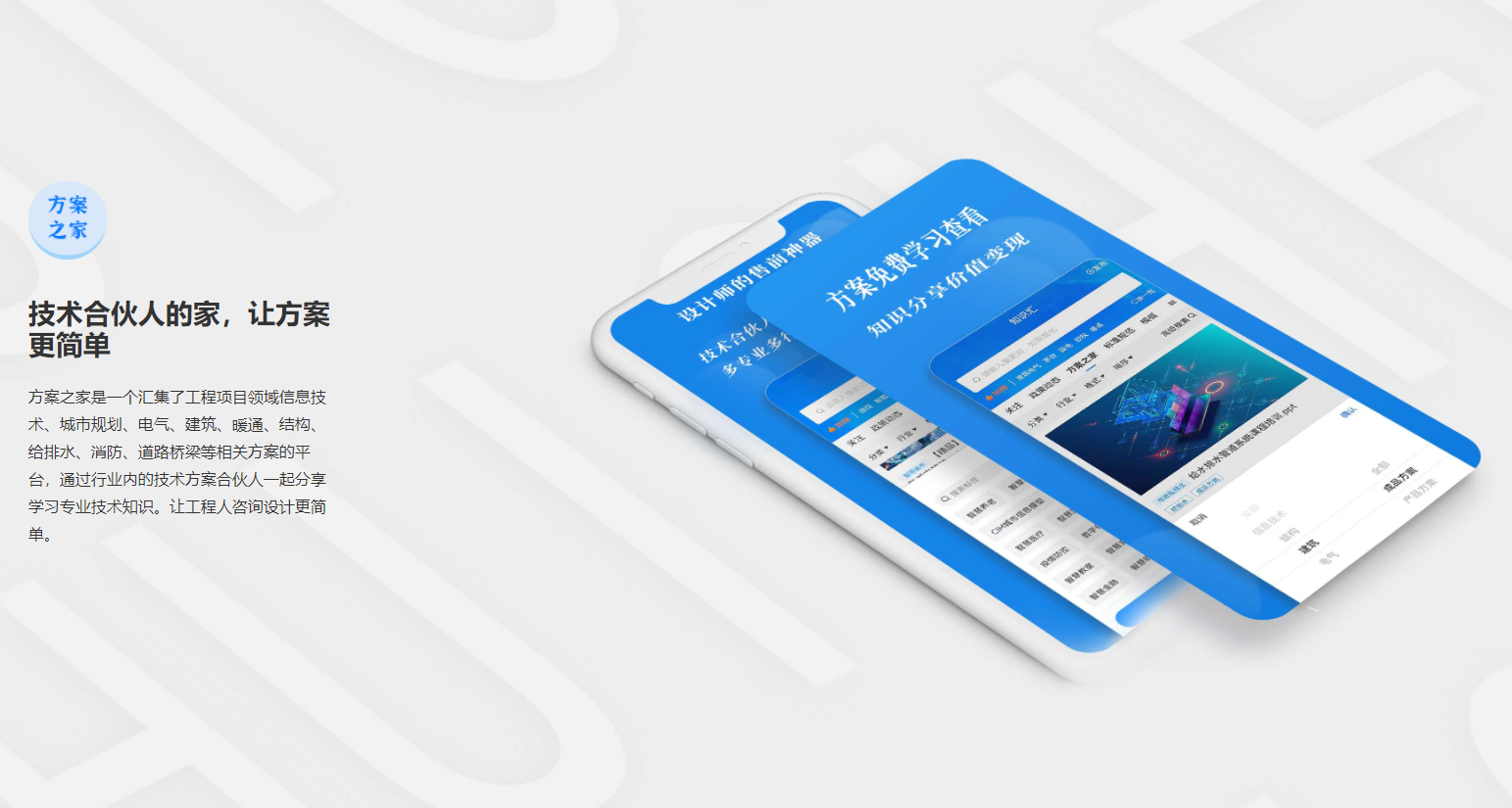 知识汇
知识汇-方案之家
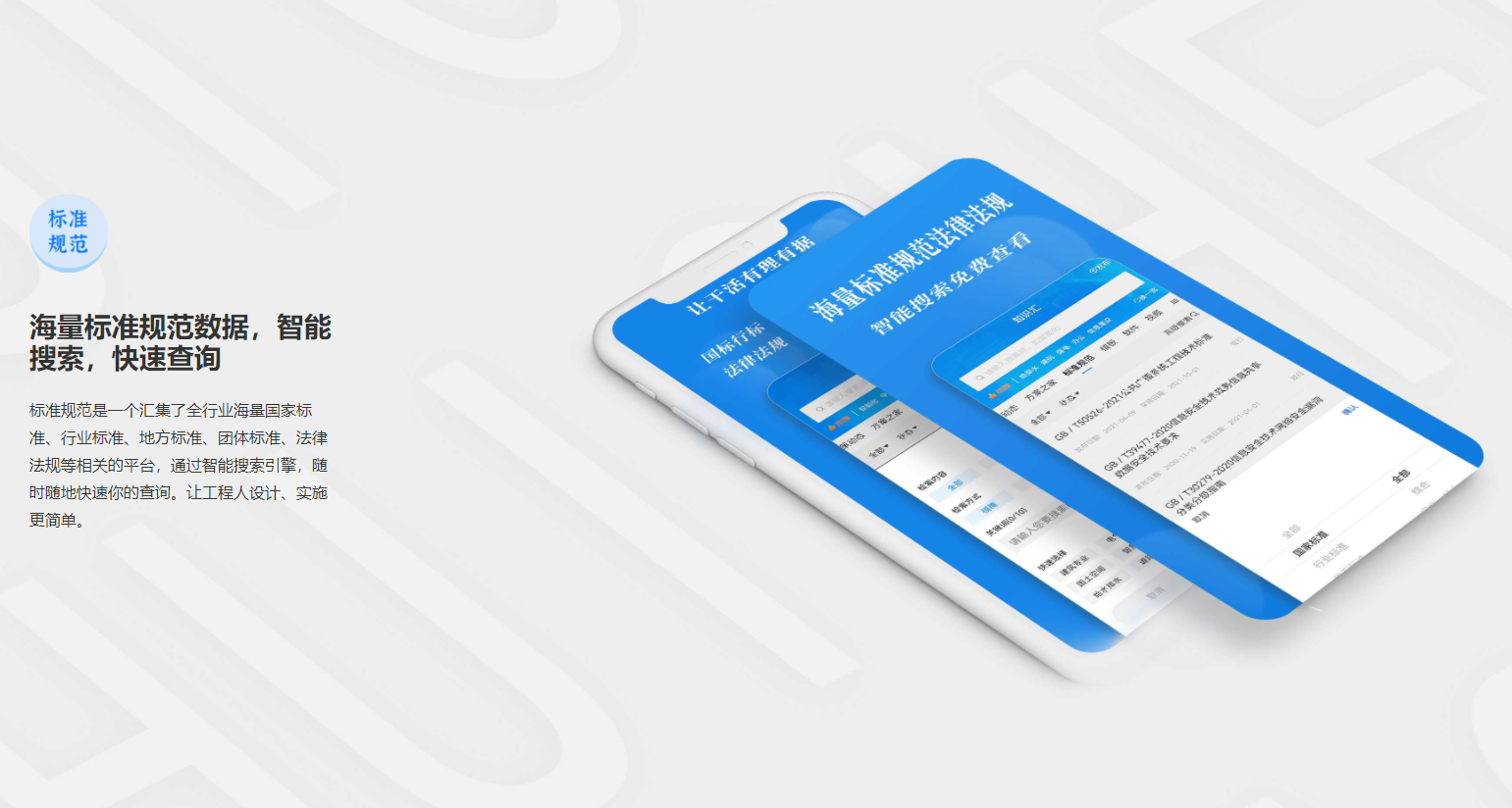 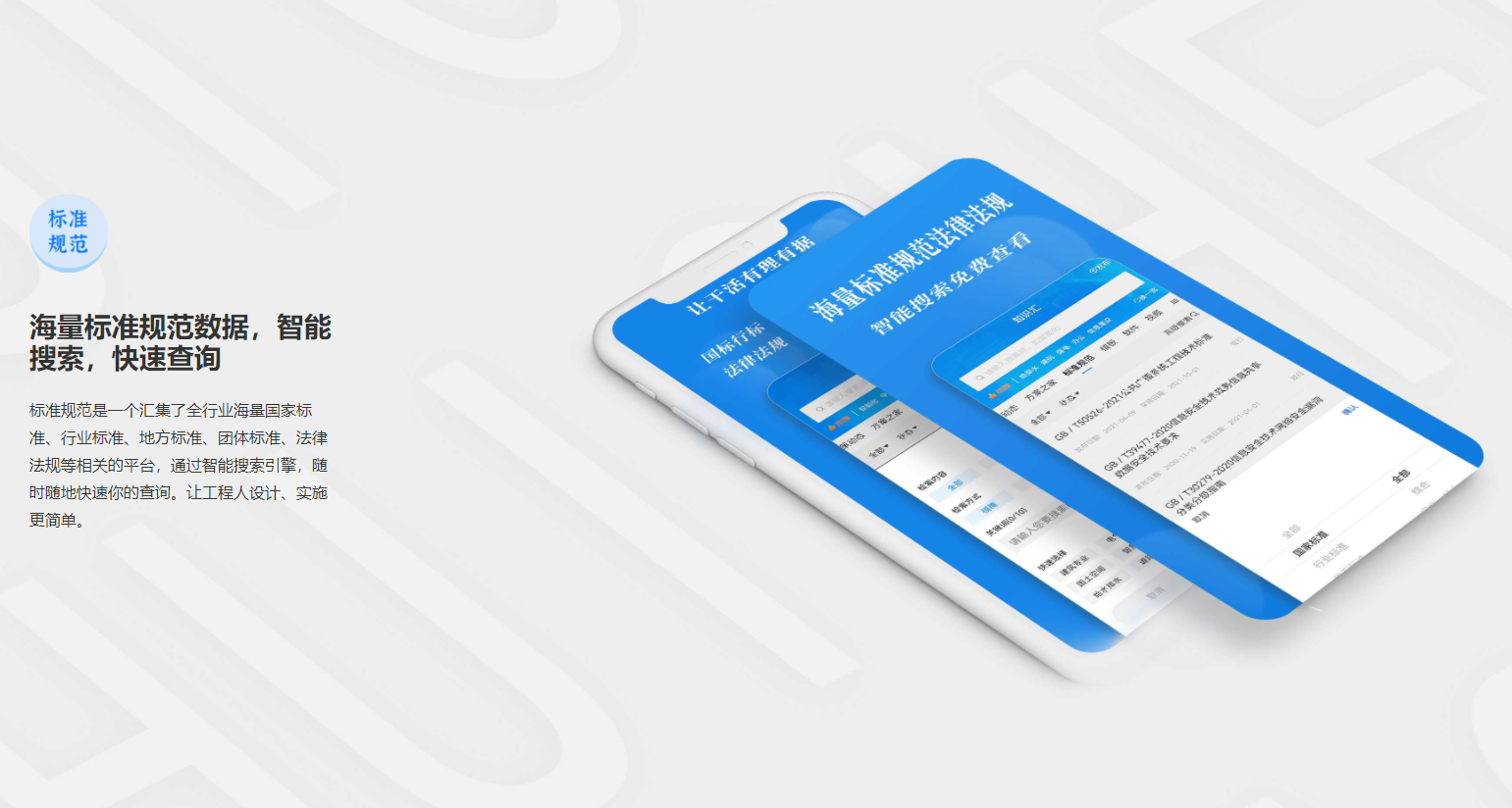 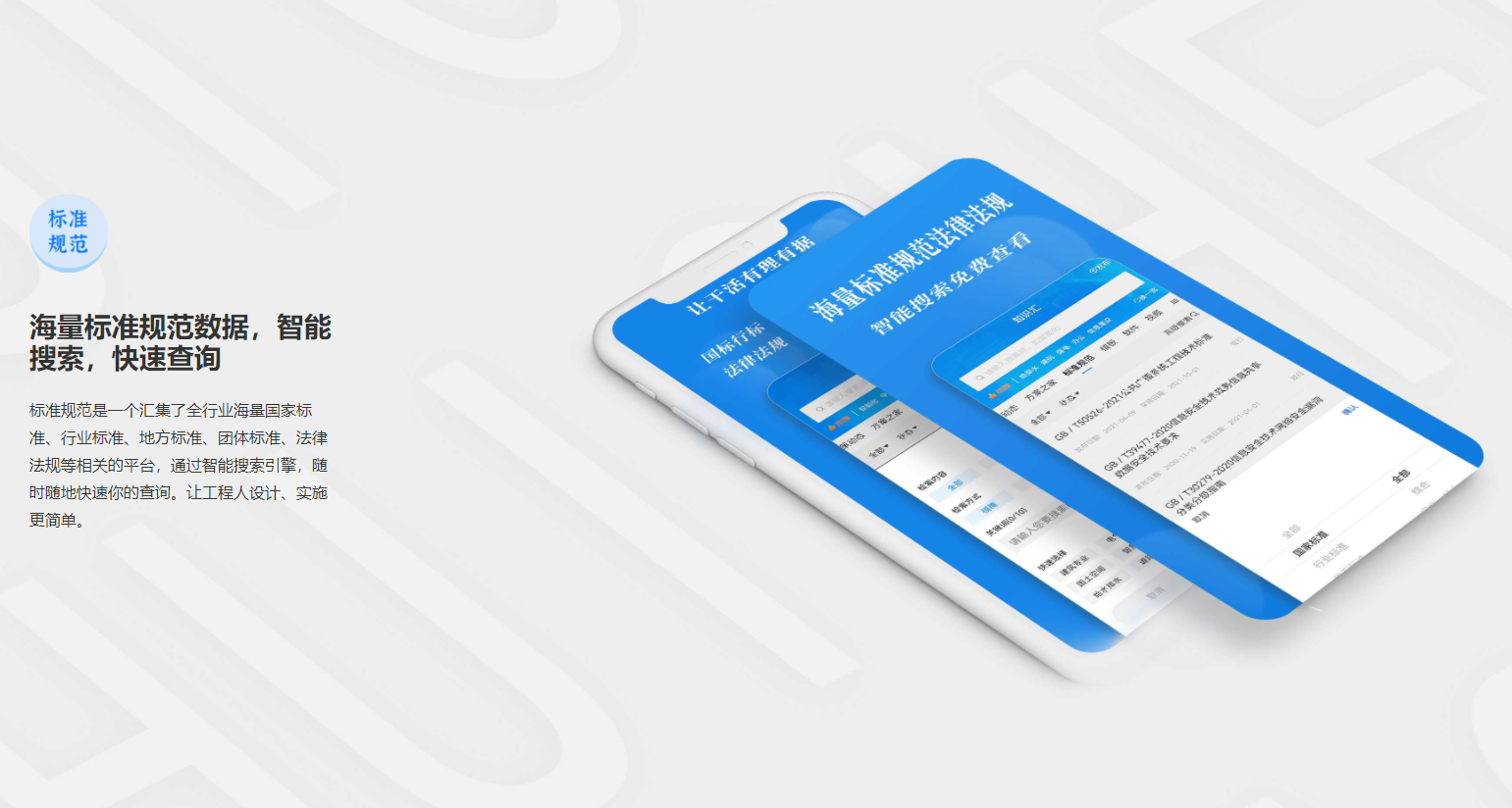 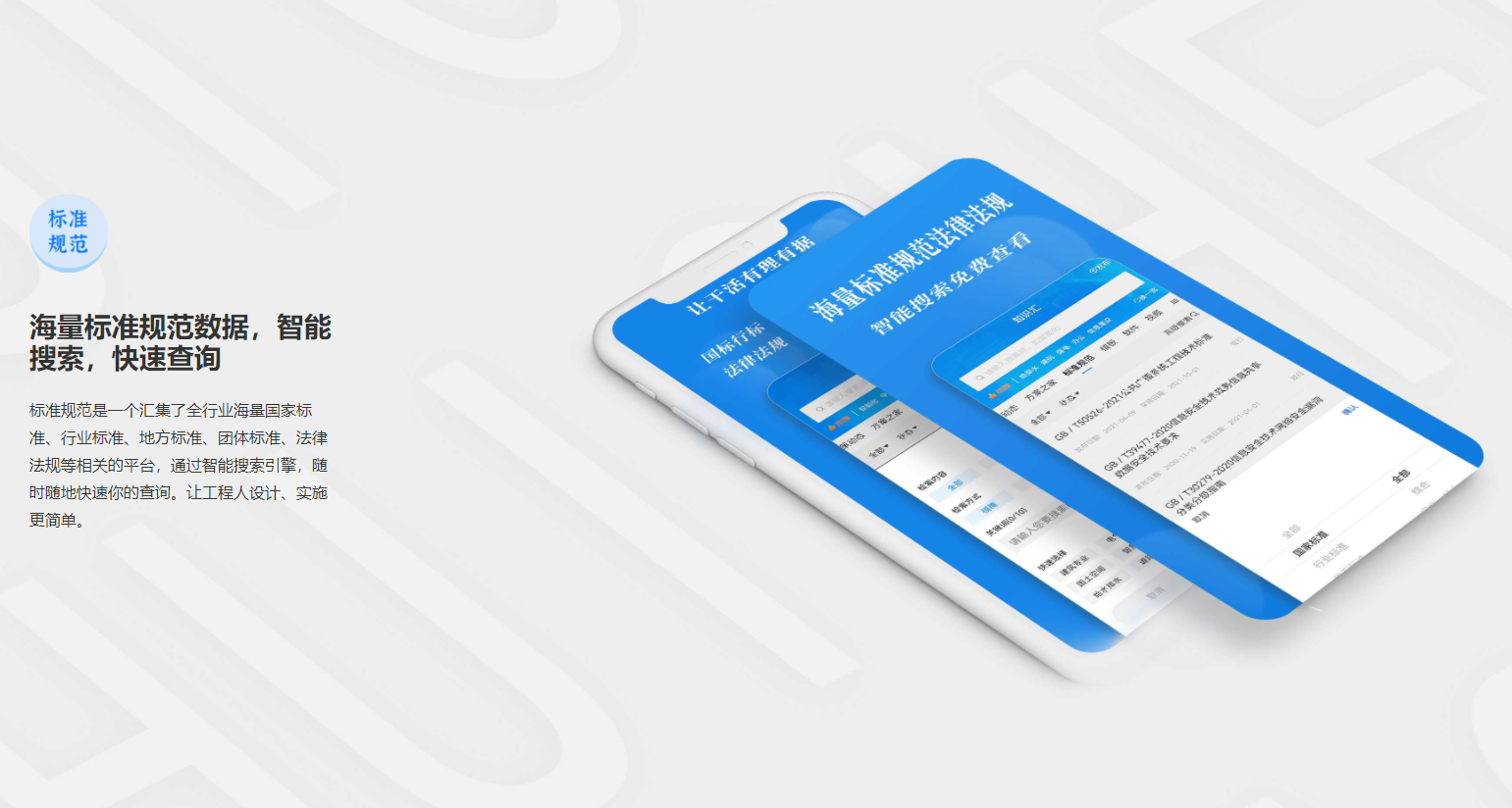 知识汇-标准规范
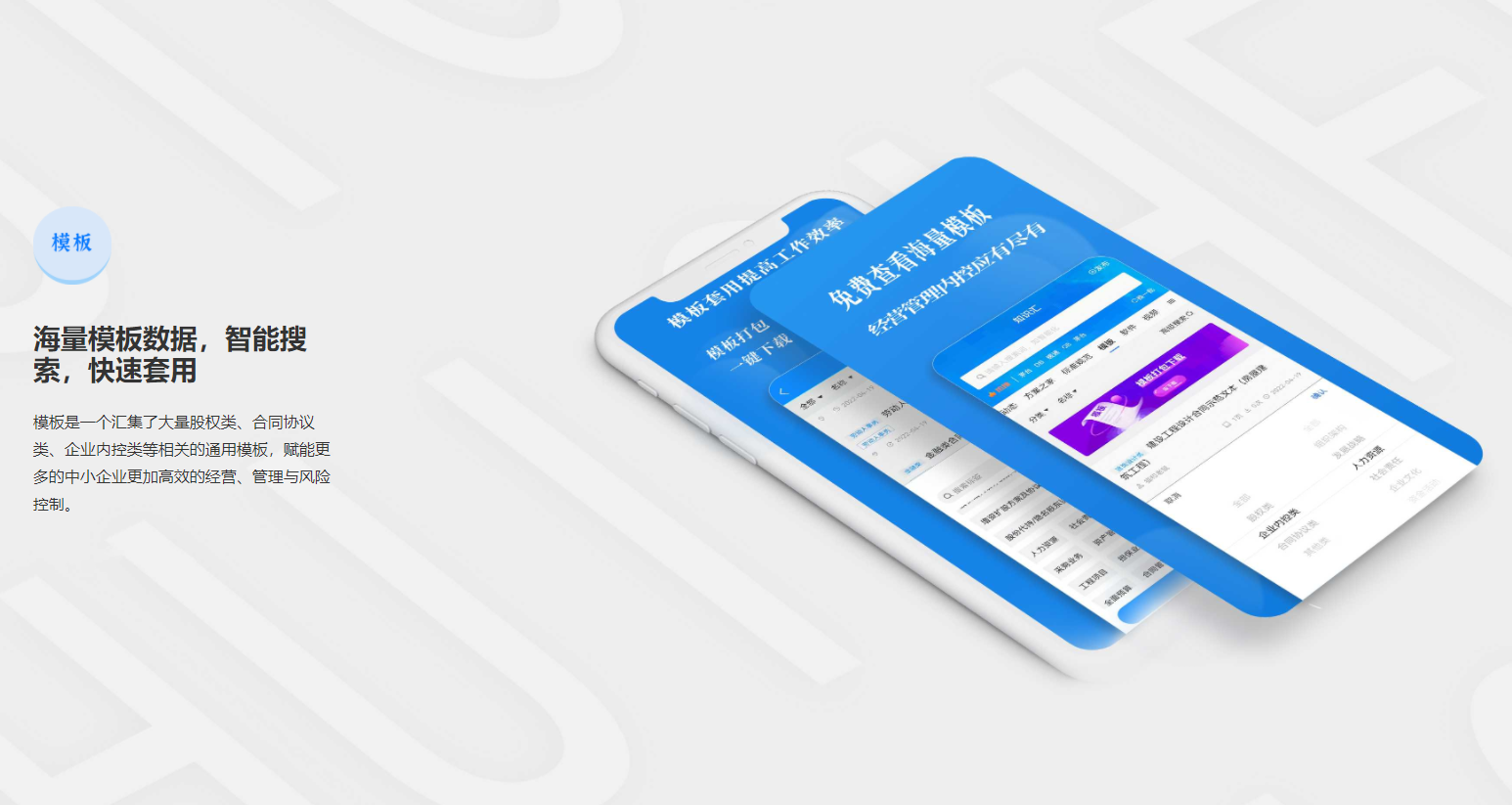 知识汇-模板
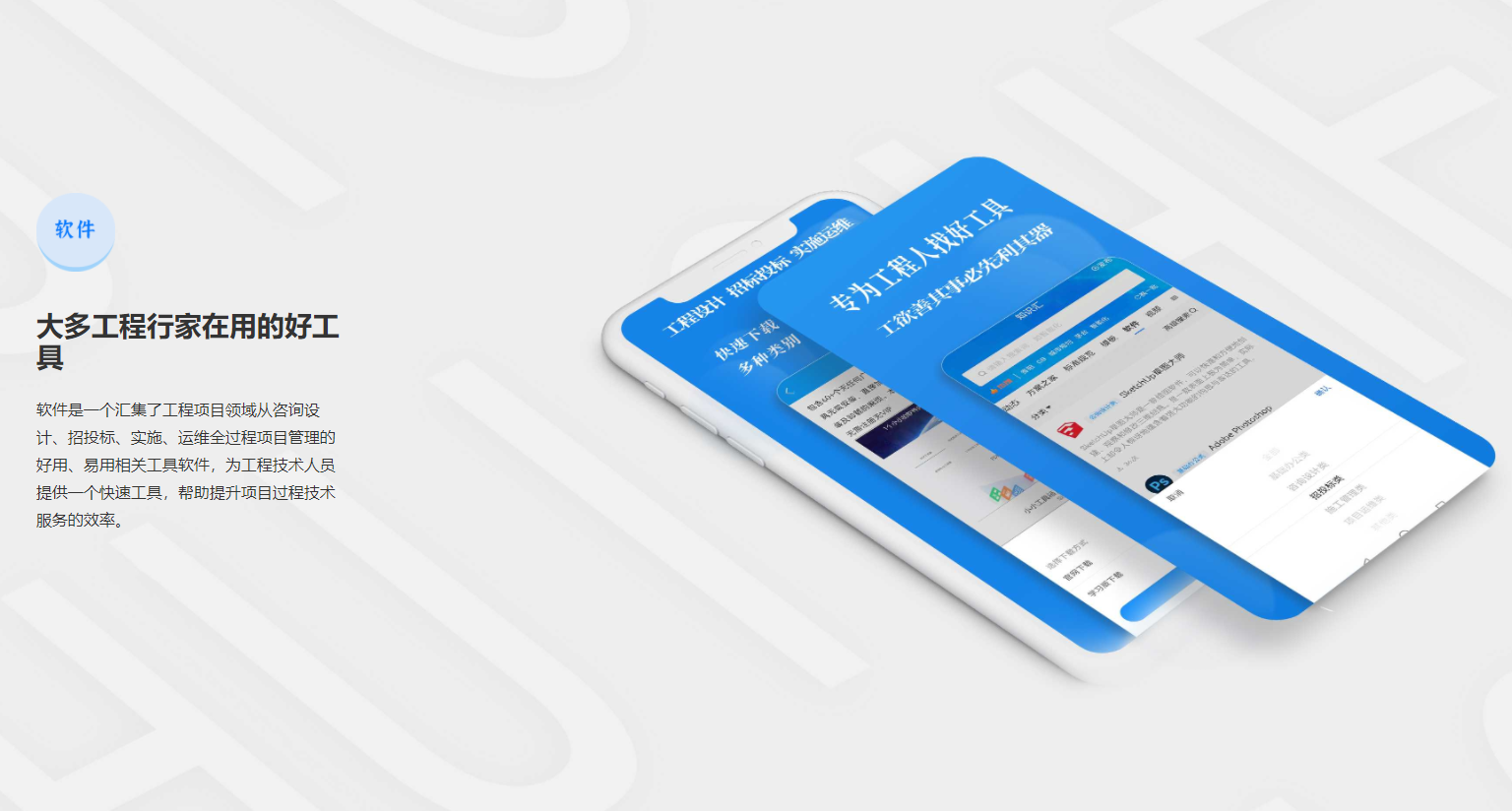 知识汇-软件
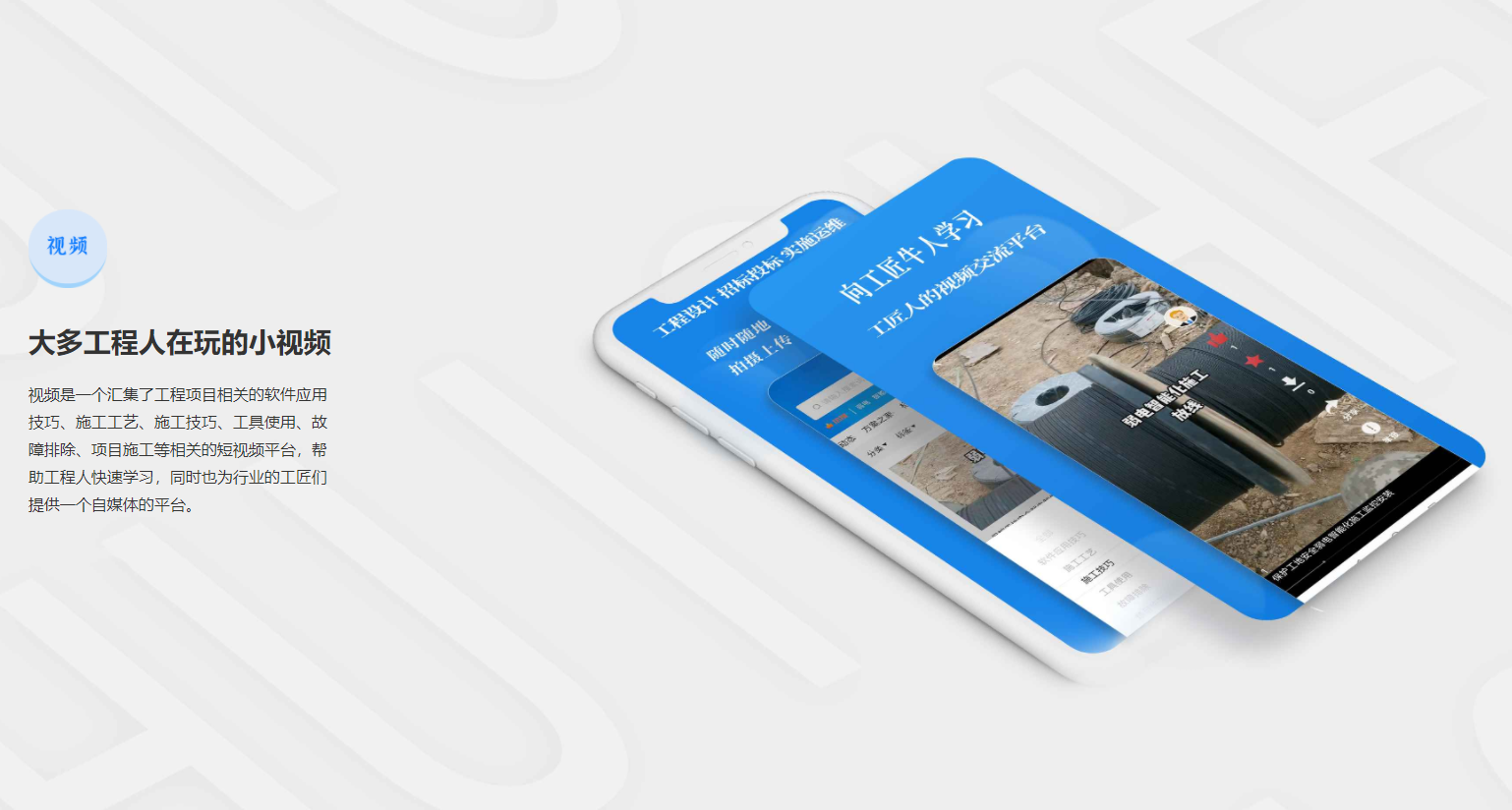 知识汇-视频
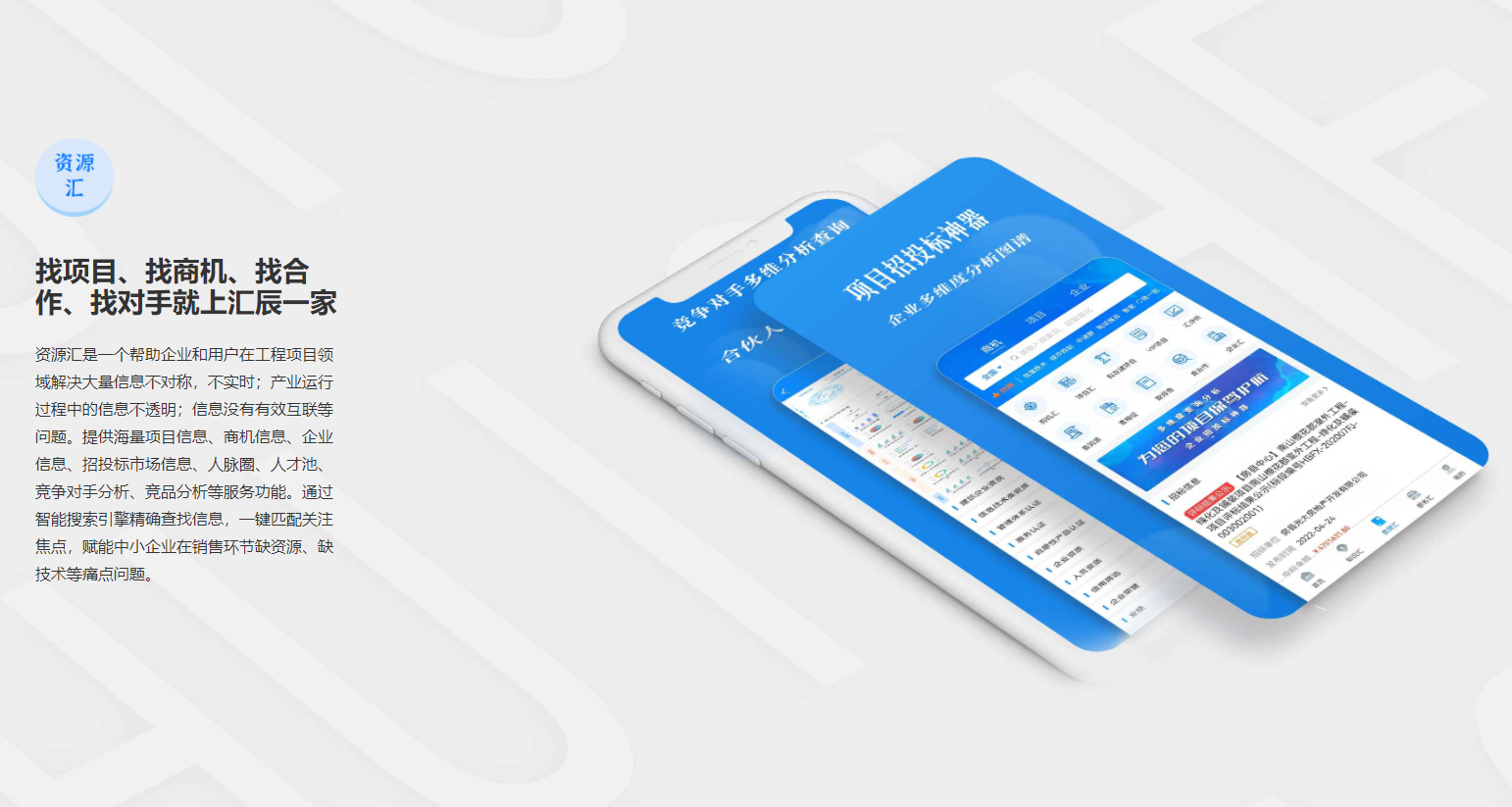 资源汇
资源汇
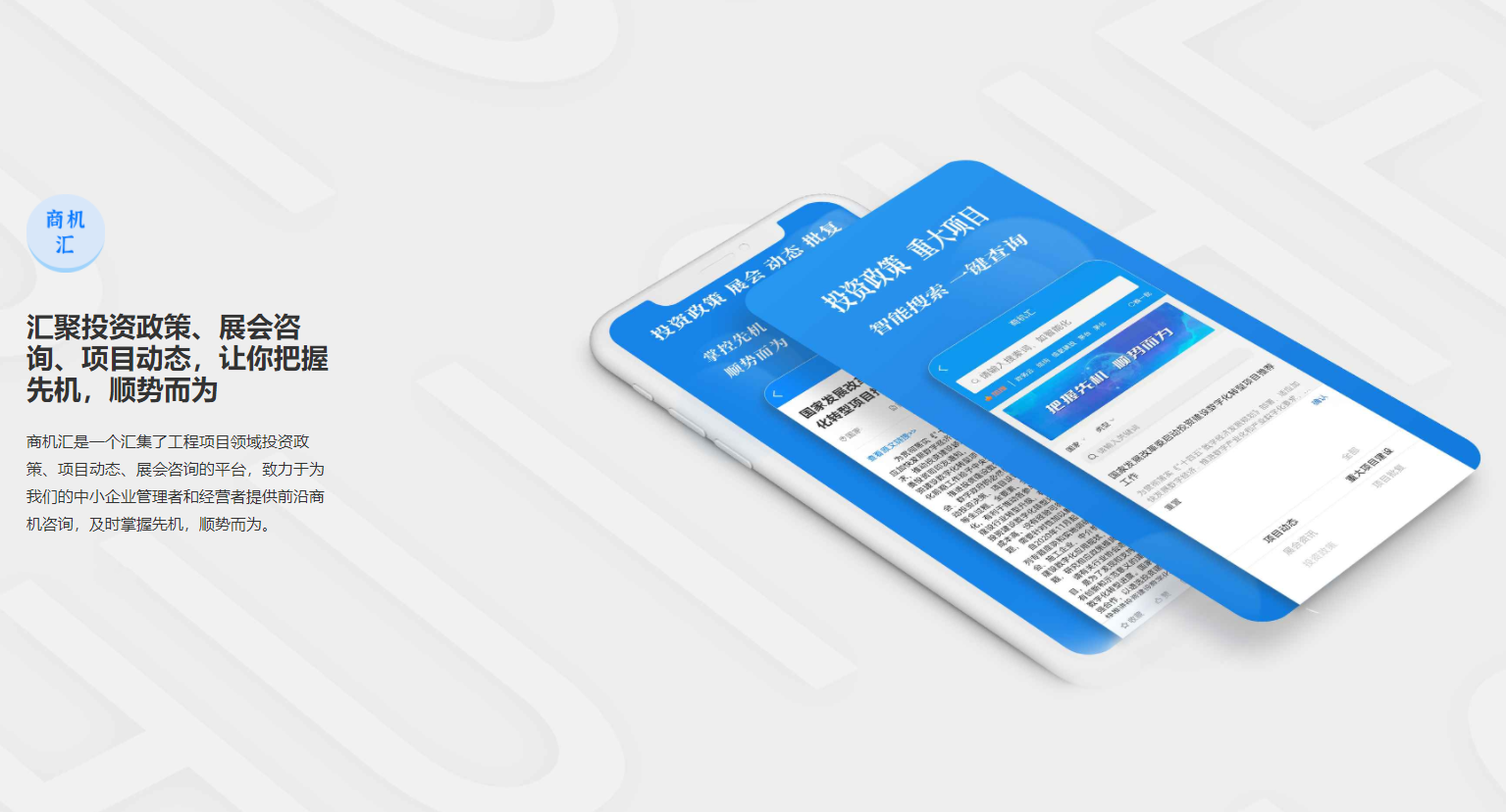 资源汇
资源汇-商机汇
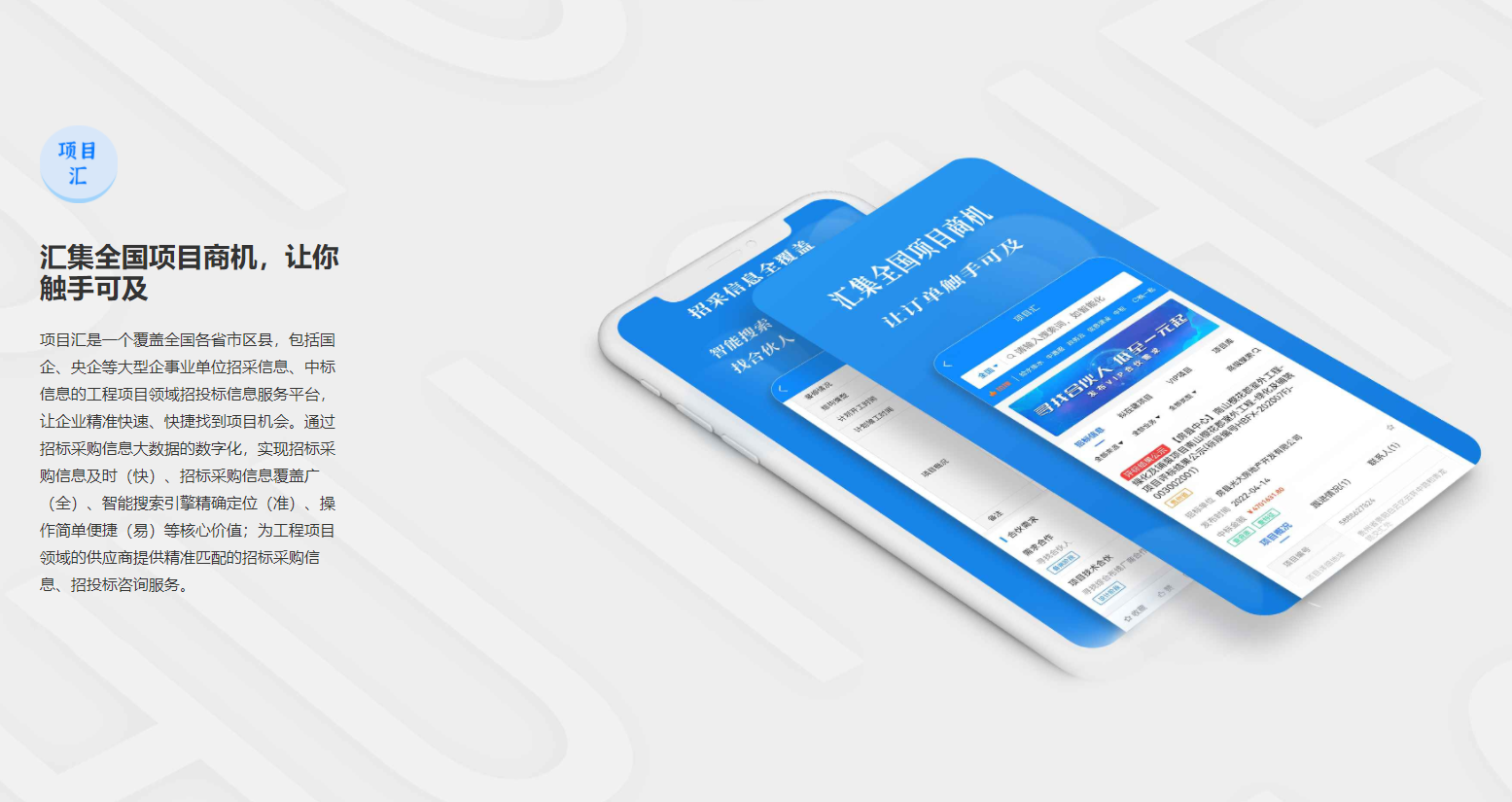 资源汇
资源汇-项目汇
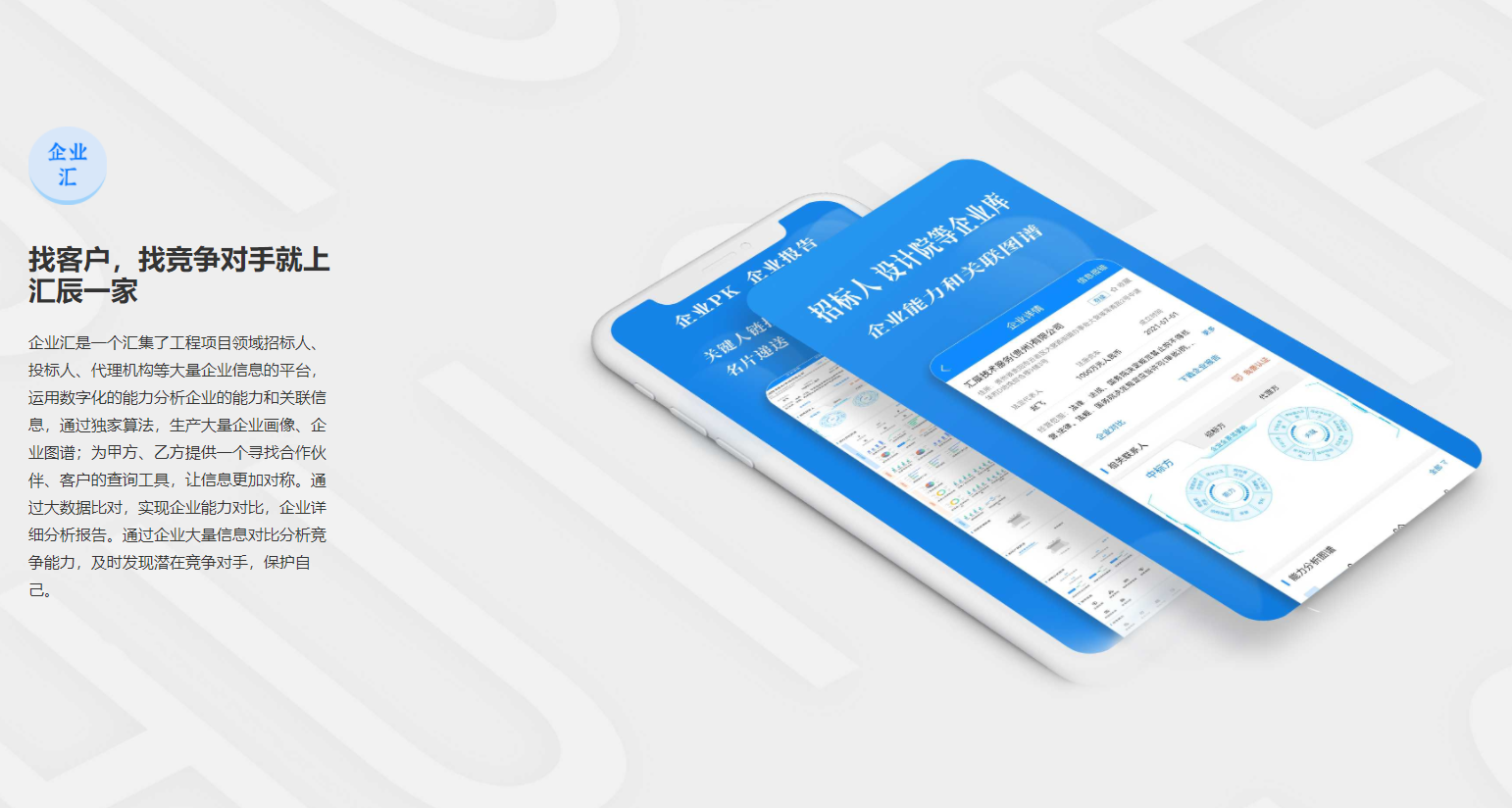 资源汇
资源汇-企业汇
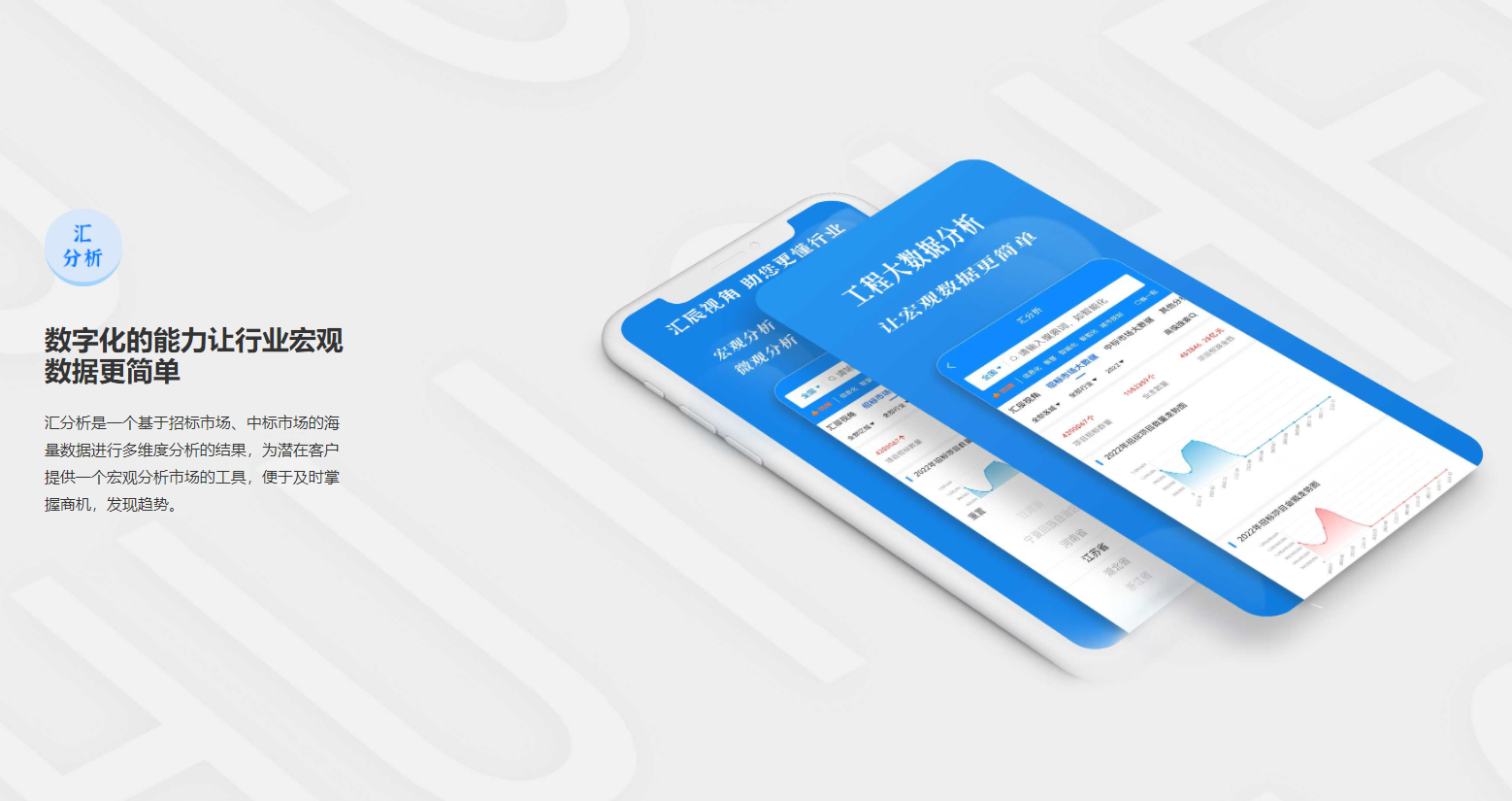 资源汇
资源汇-汇分析
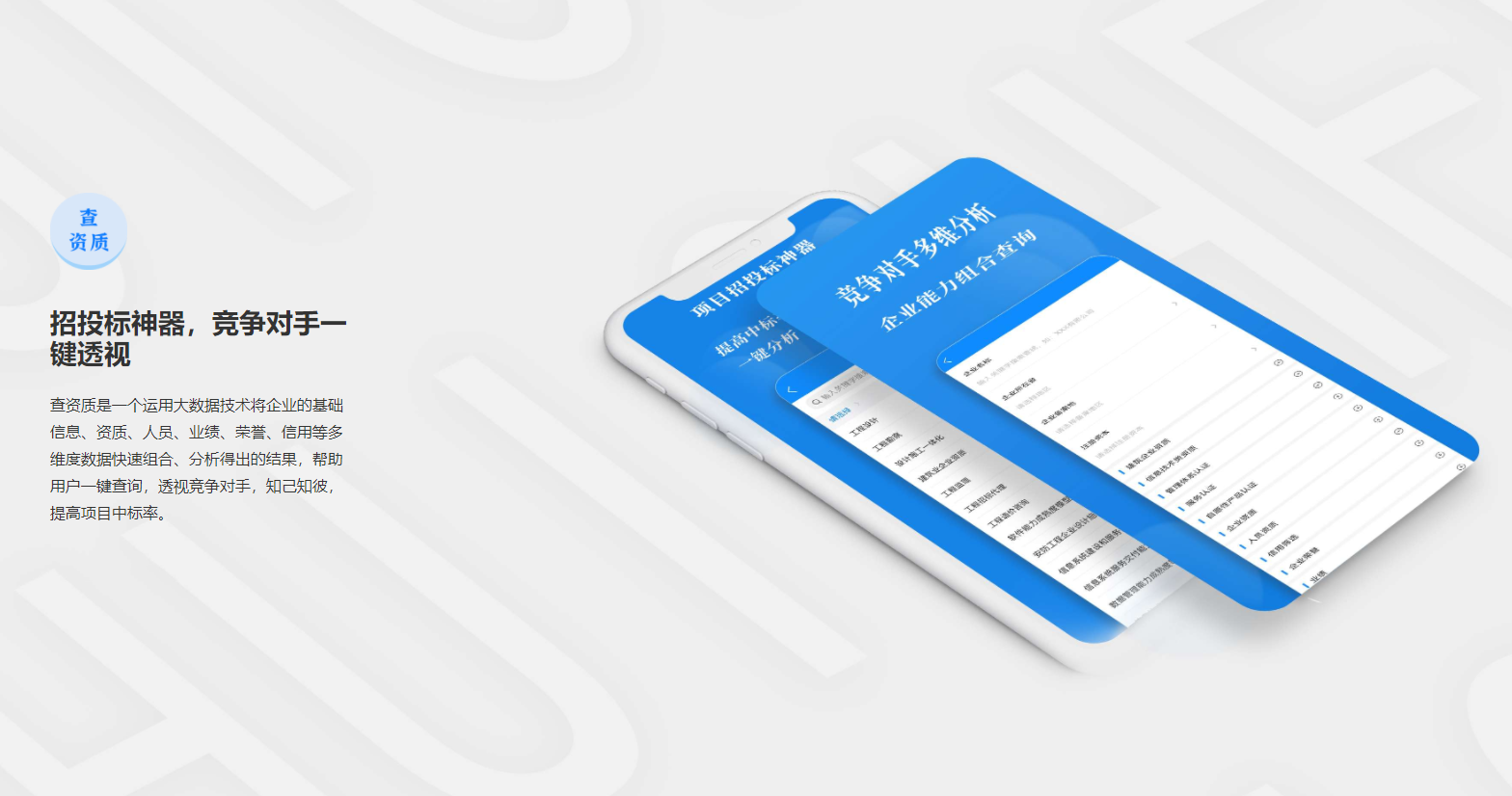 资源汇
资源汇-查资质
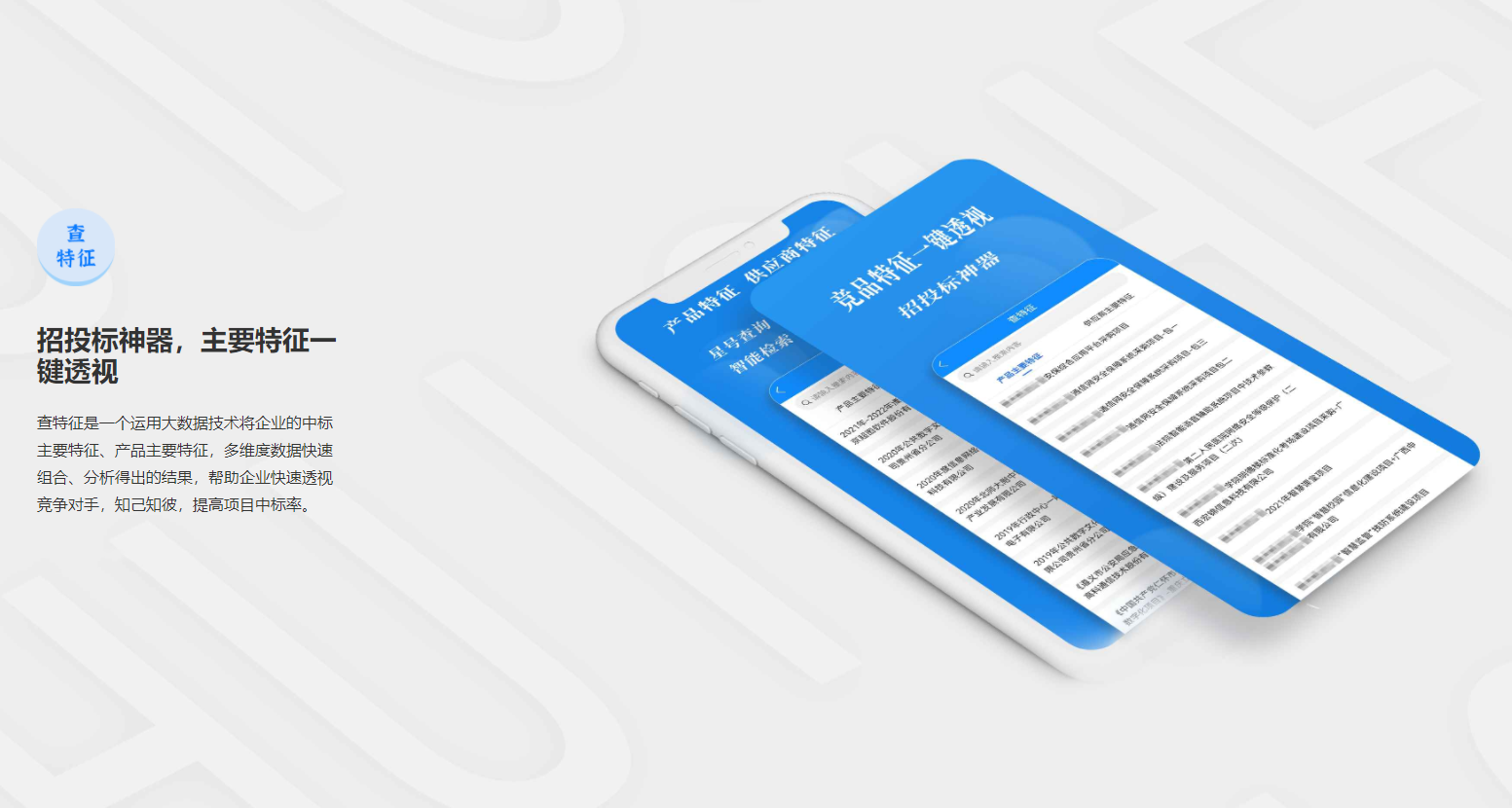 资源汇
资源汇-查特征
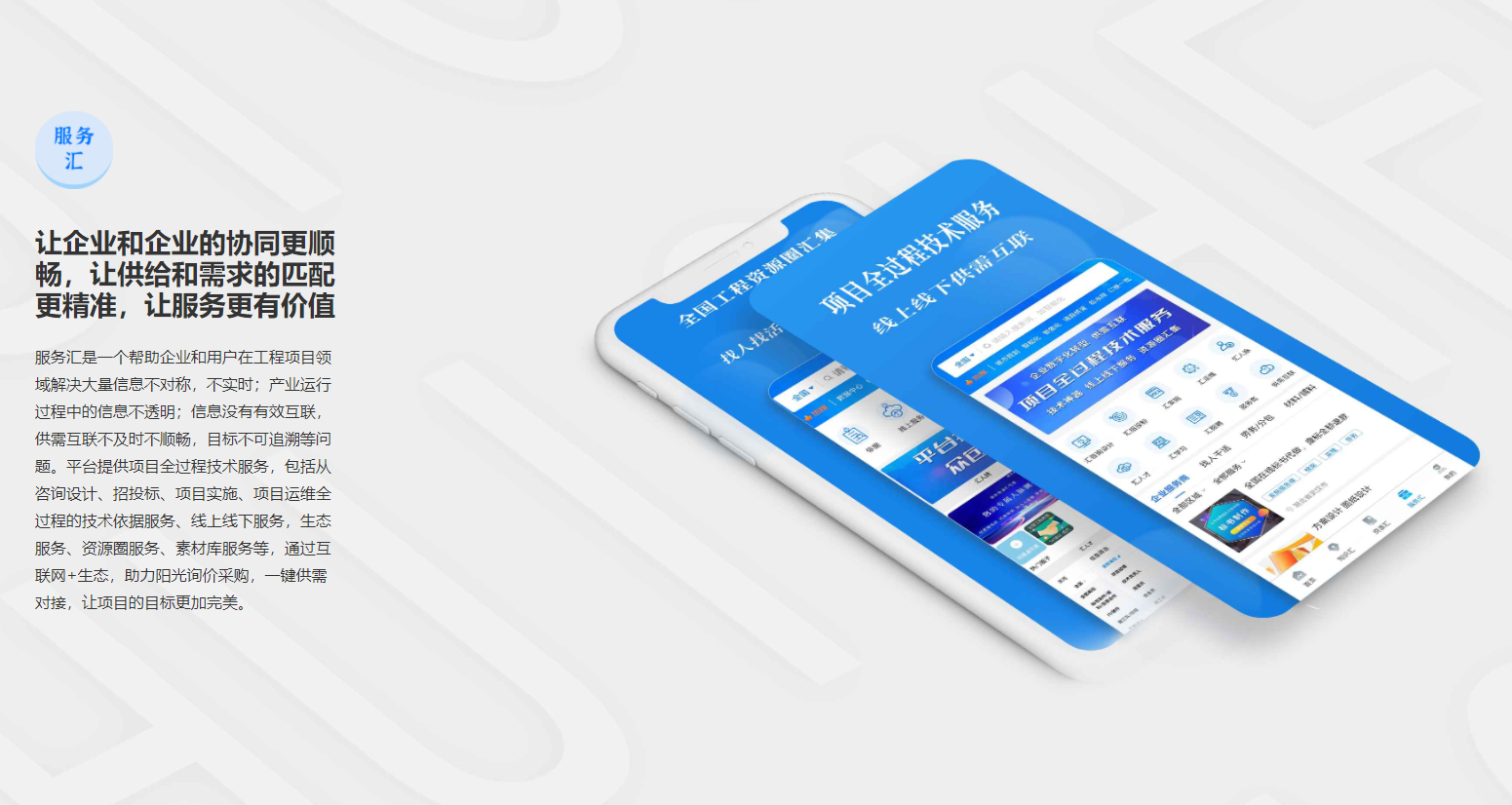 服务汇
服务汇
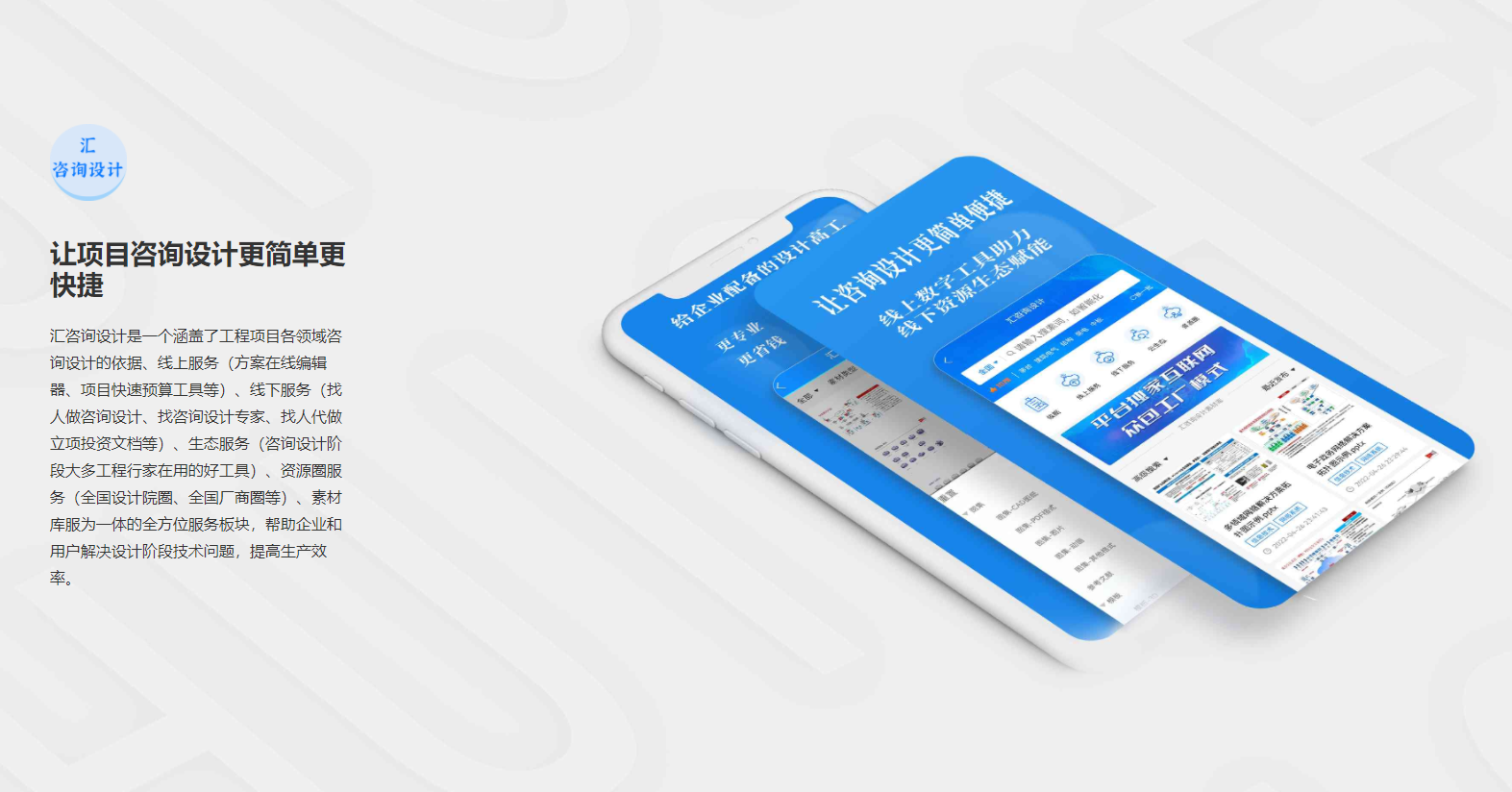 服务汇
服务汇-汇咨询设计
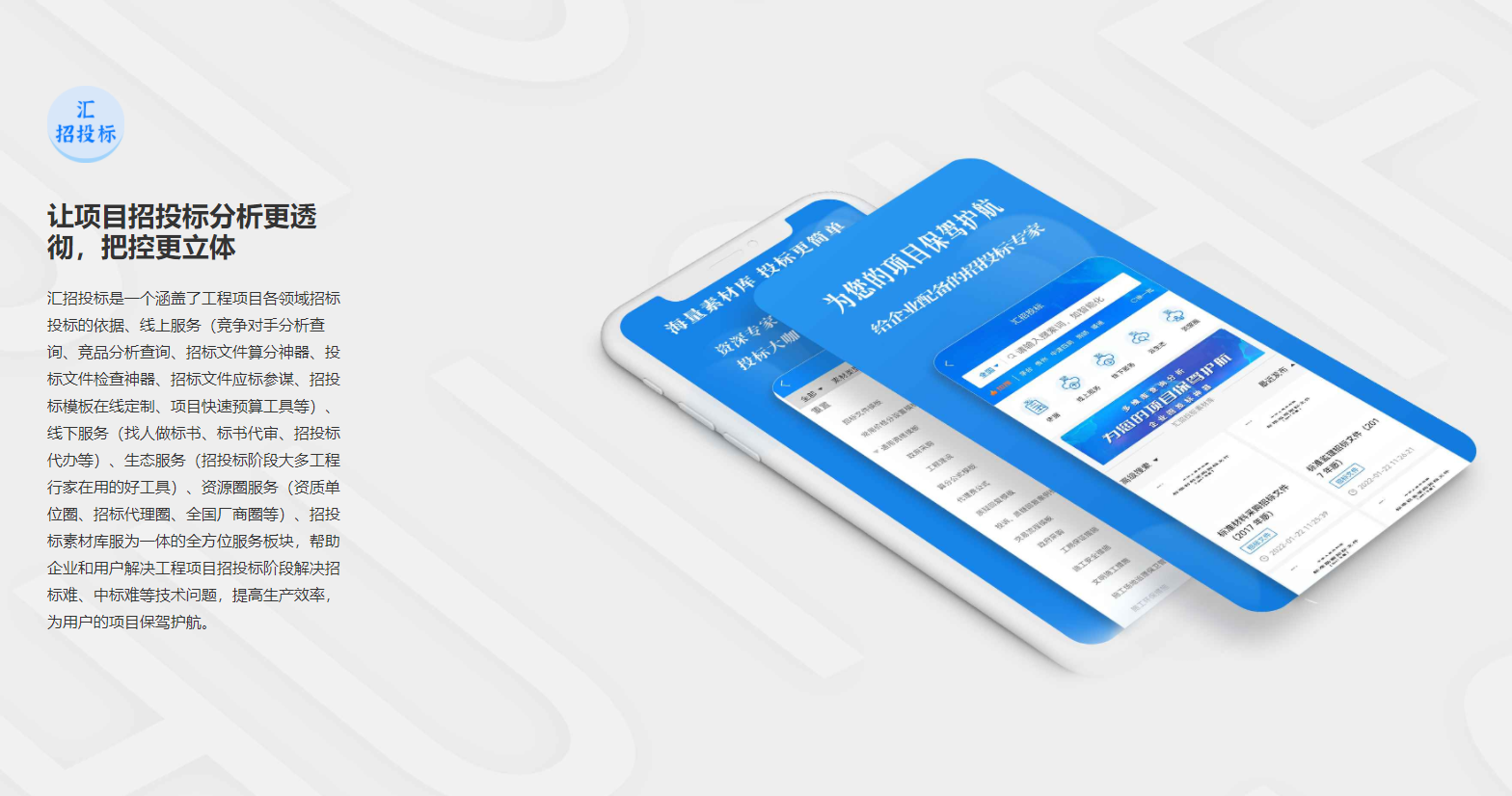 服务汇
服务汇-汇招投标
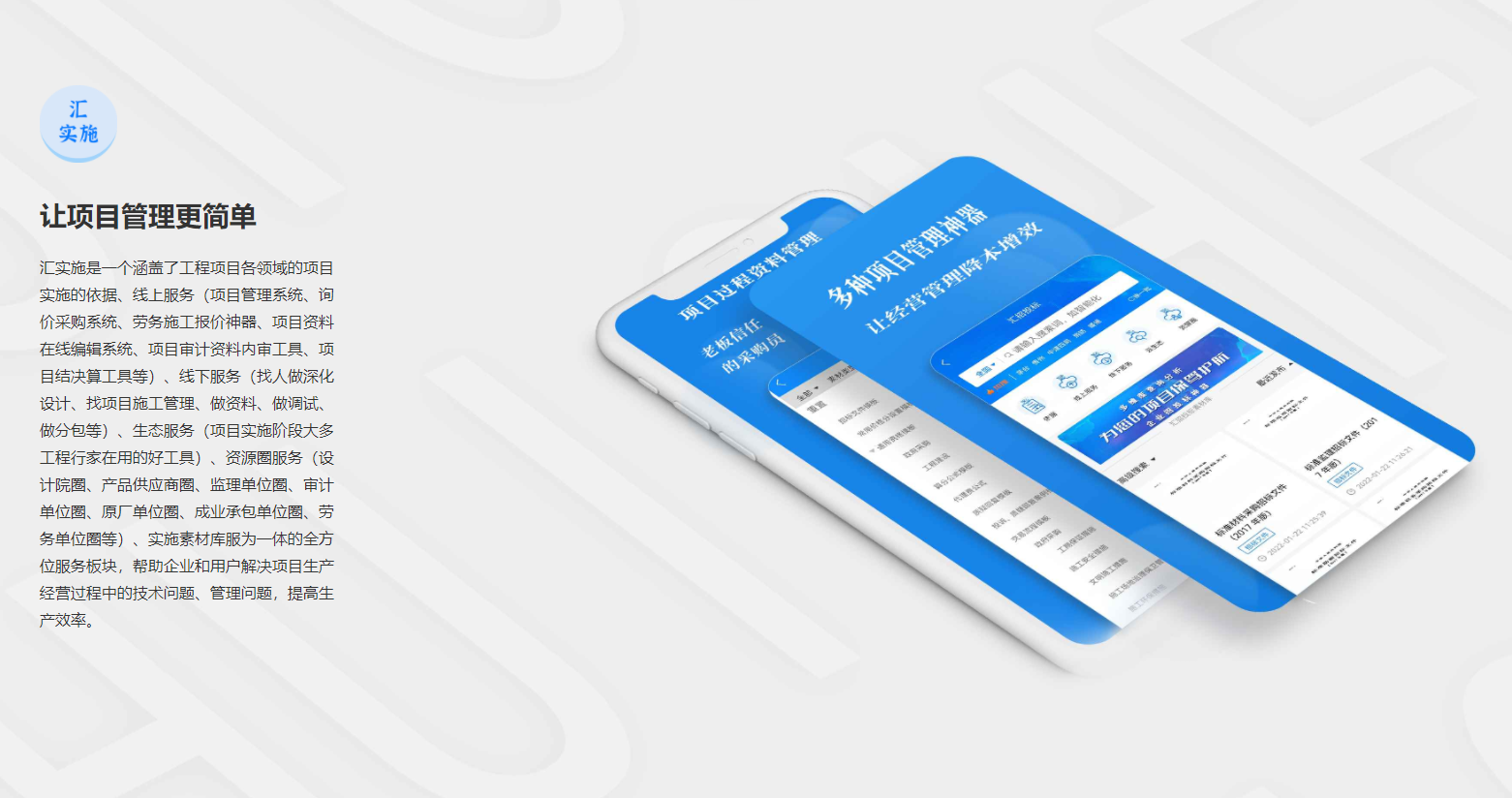 服务汇
服务汇-汇实施
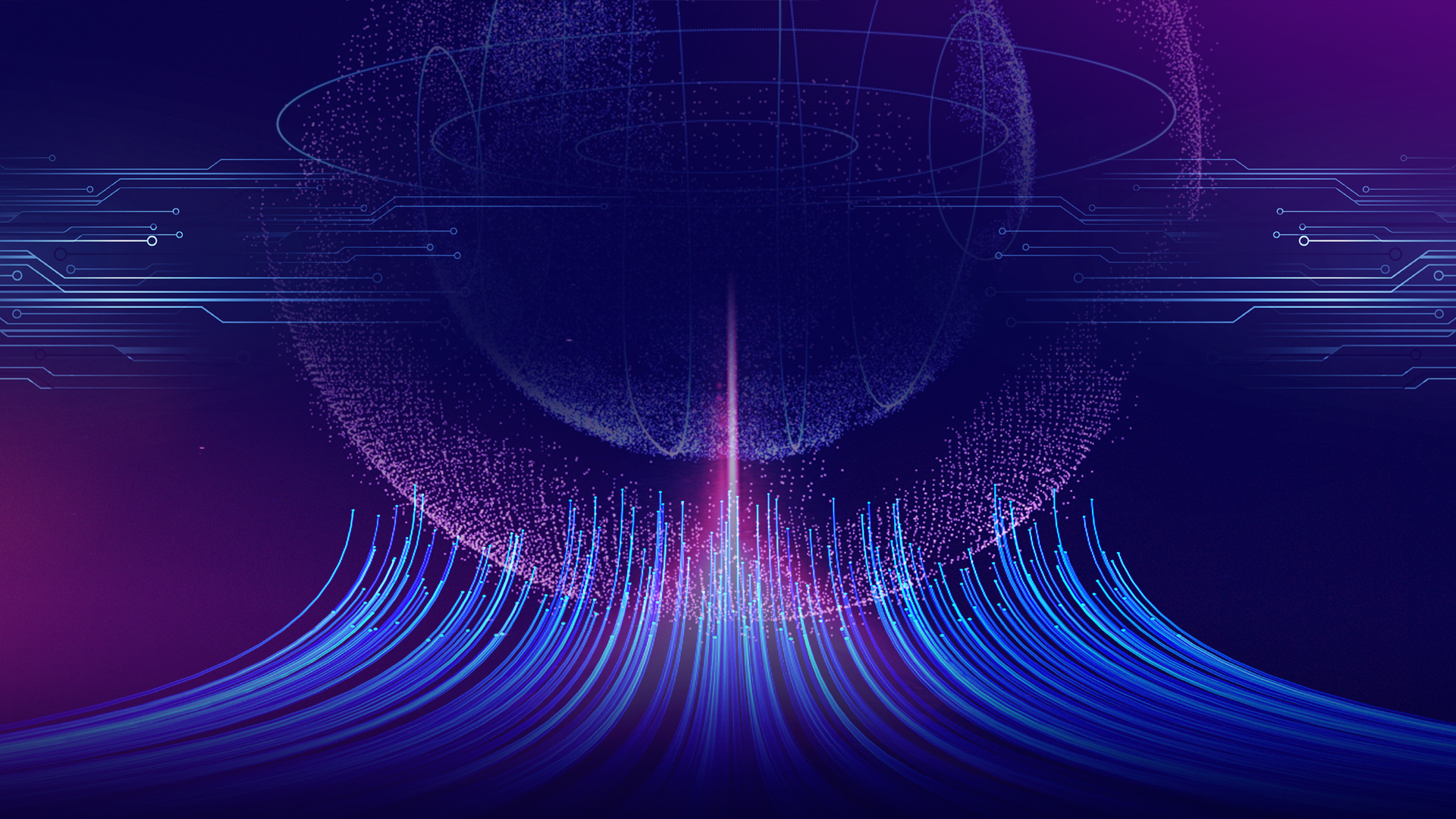 公司名称：汇辰技术服务（贵州）有限公司
地址：贵州省贵阳市云岩区渔安街道未来方舟D11组团5栋1层、2层
公司座机：0851-86586808
服务电话：4000528895
联系人：程 阔
联系电话：15208515735